KVALITNÍ EVIDENCE

JAKO 

NÁSTROJ K ŘEŠENÍ DEMOGRAFICKÉHO 
VÝVOJE V SILNIČNÍ DOPRAVĚ


Ing. Jan TICHÝ, Ph.D.
(www.jantichy.net)
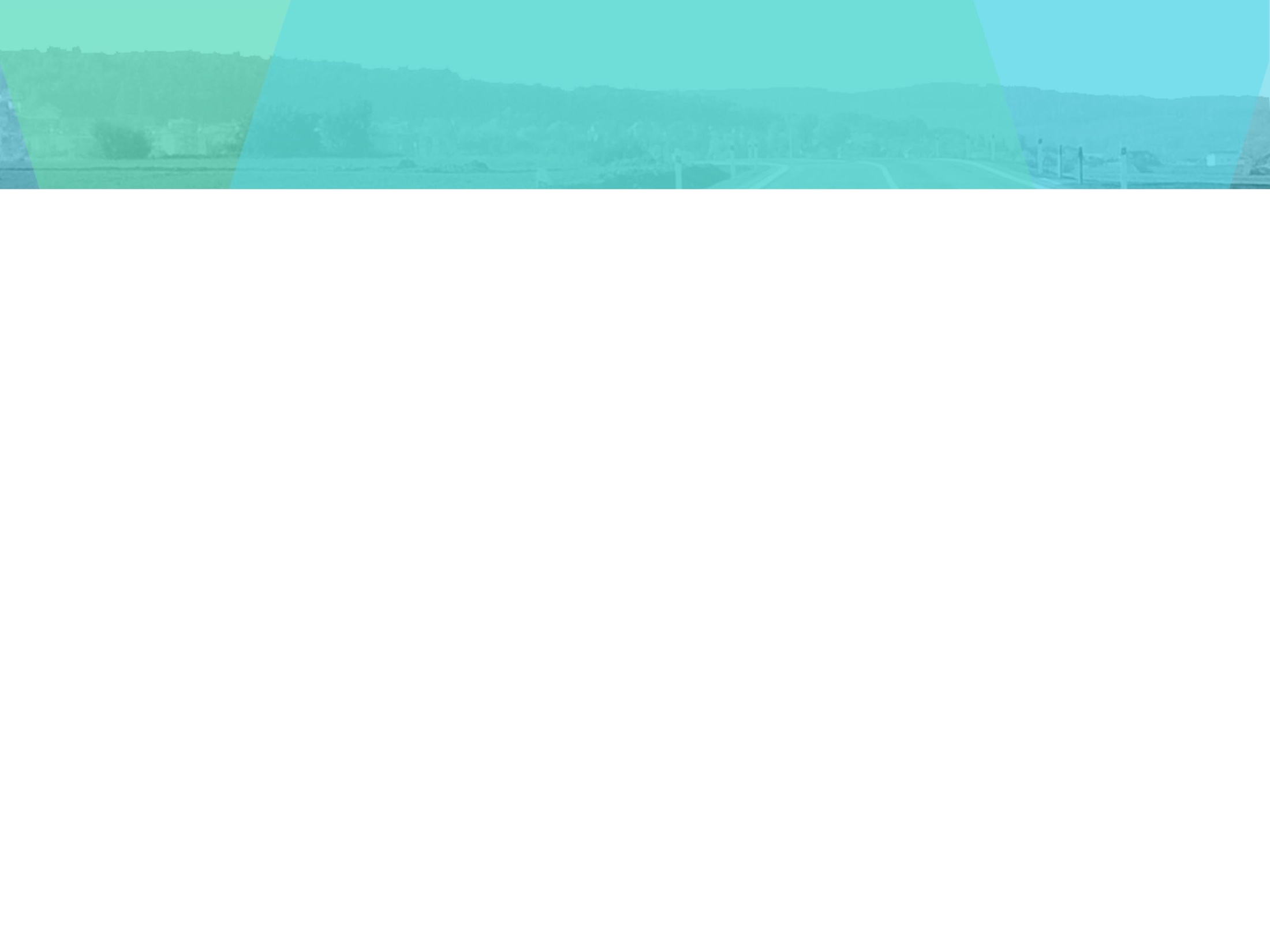 ČASOVÝ FOND VOZIDLA:
1. Kalendářní časový fond VOZIDLA:
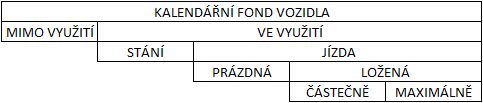 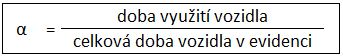 α – koeficient využití vozidlového parku
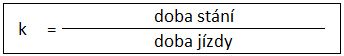 k – koeficient prostojů … HOD
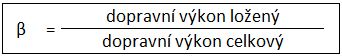 β – koeficient využití jízd … KM
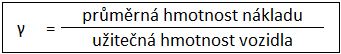 Poznámka: 
Dobou stání se rozumí doba potřebná pro nakládku a vykládku zboží, 
čekání (na další spoj) apod.
γ – koeficient využití užitečné hmotnosti vozidla …  T
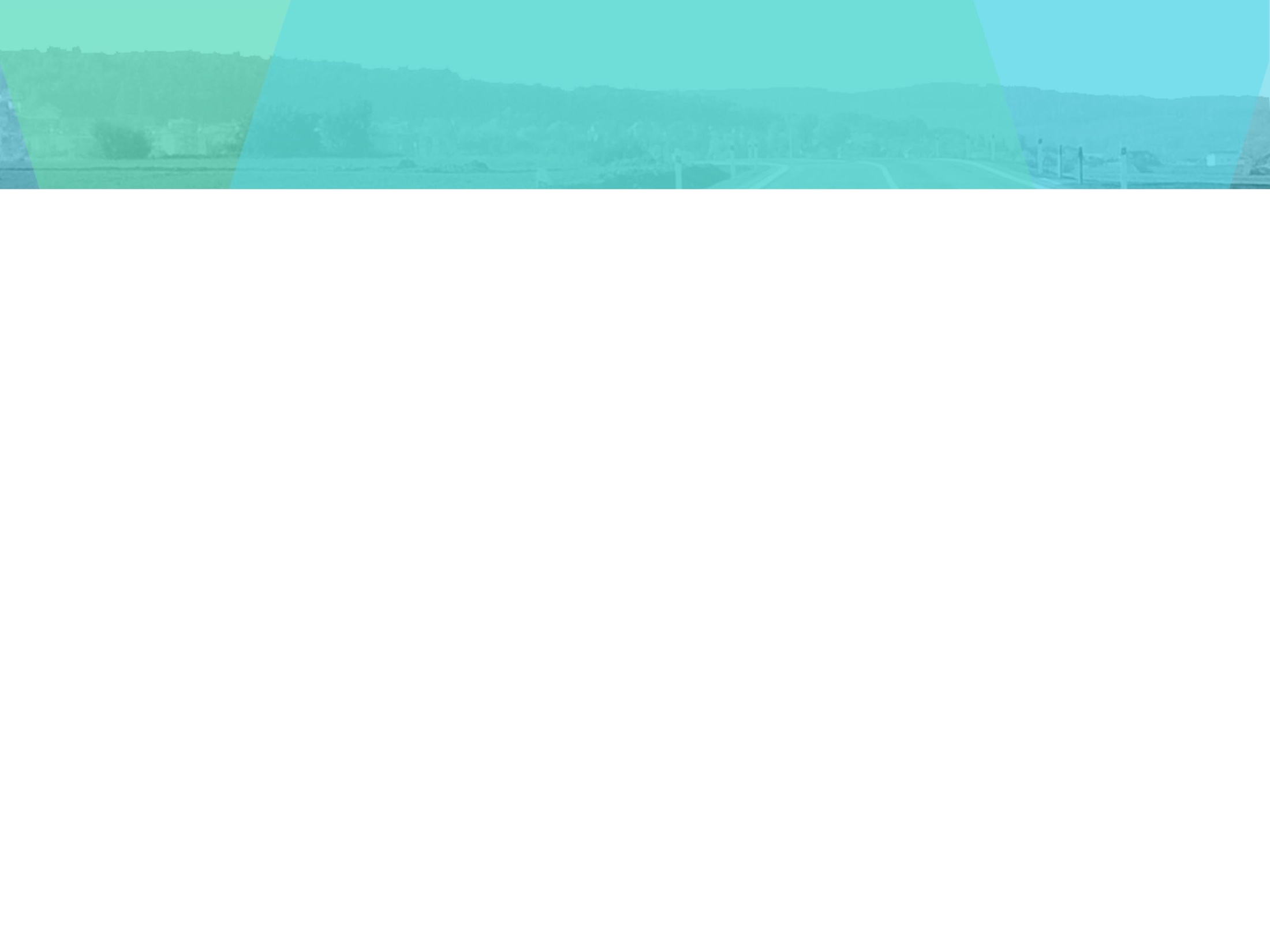 ČASOVÝ FOND ŘIDIČE:
2. Kalendářní časový fond ŘIDIČE:
Zatímco dopravní prostředky mohou být v ideálním případě využívána nepřetržitě, práce řidičů se řídí legislativními a jinými omezeními:
 
zákon 262/2006 Sb., zákoník práce (obecná pravidla pro pracovní dobu)
nařízení EP 561/2006/ES (mj. pracovní doba v silniční dopravě), AETR atd.
 
Je zde legislativně upravena:
 
pracovní doba
doba řízení
doba přestávek
doba odpočinku
Přestože nemůže být řidič využíván nepřetržitě (nejen kvůli legislativním omezením, ale též kvůli jeho biologickým a sociálním potřebám), lze do jisté míry měřit využívání řidičů  analogicky s využíváním vozidel.
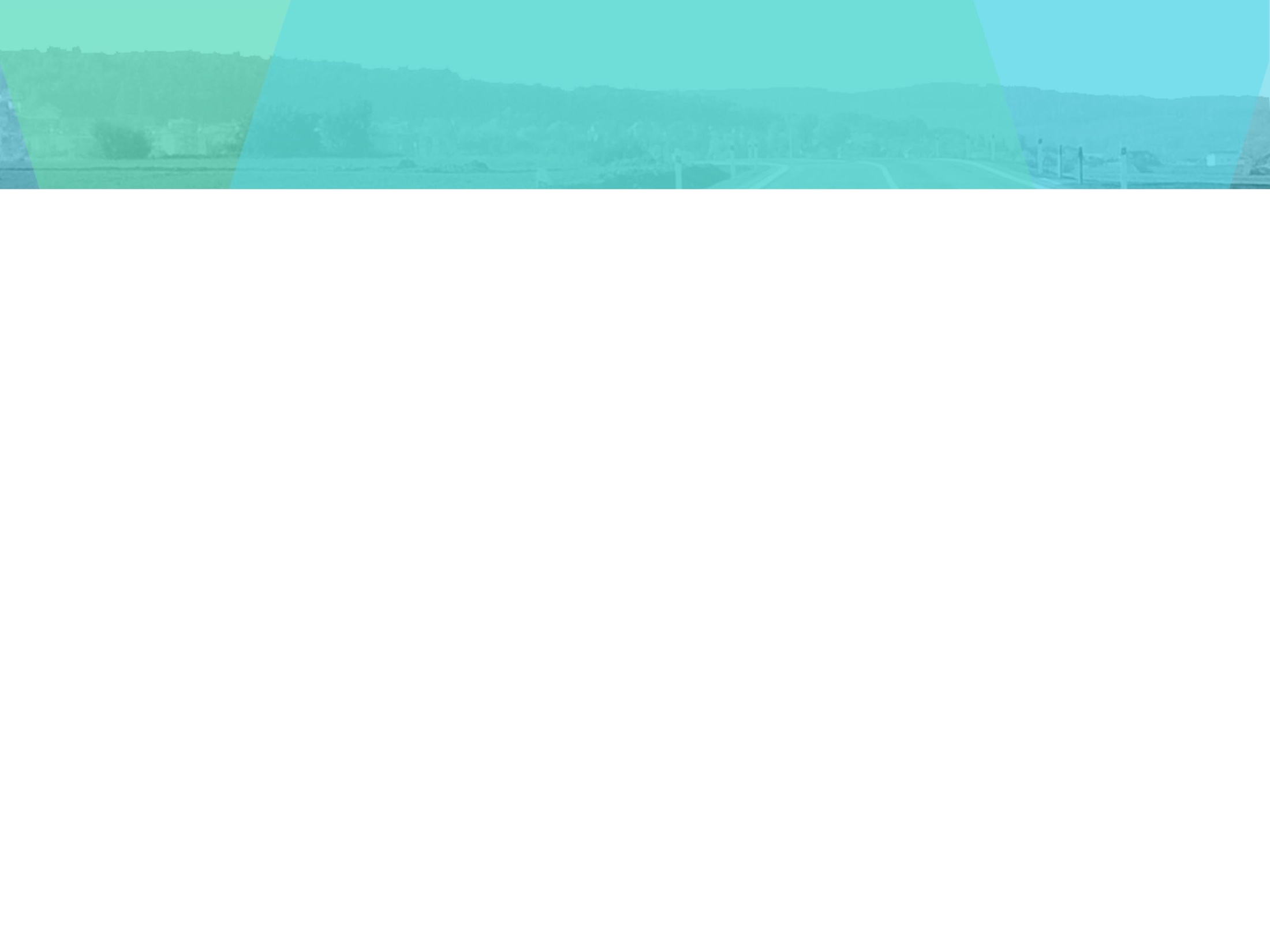 PARALELA MEZI ČASOVÝM FONDEM VOZIDLA a ŘIDIČE:
1. Kalendářní časový fond VOZIDLA:
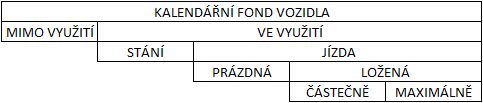 2. Kalendářní časový fond ŘIDIČE:
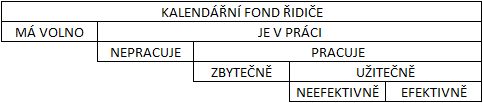 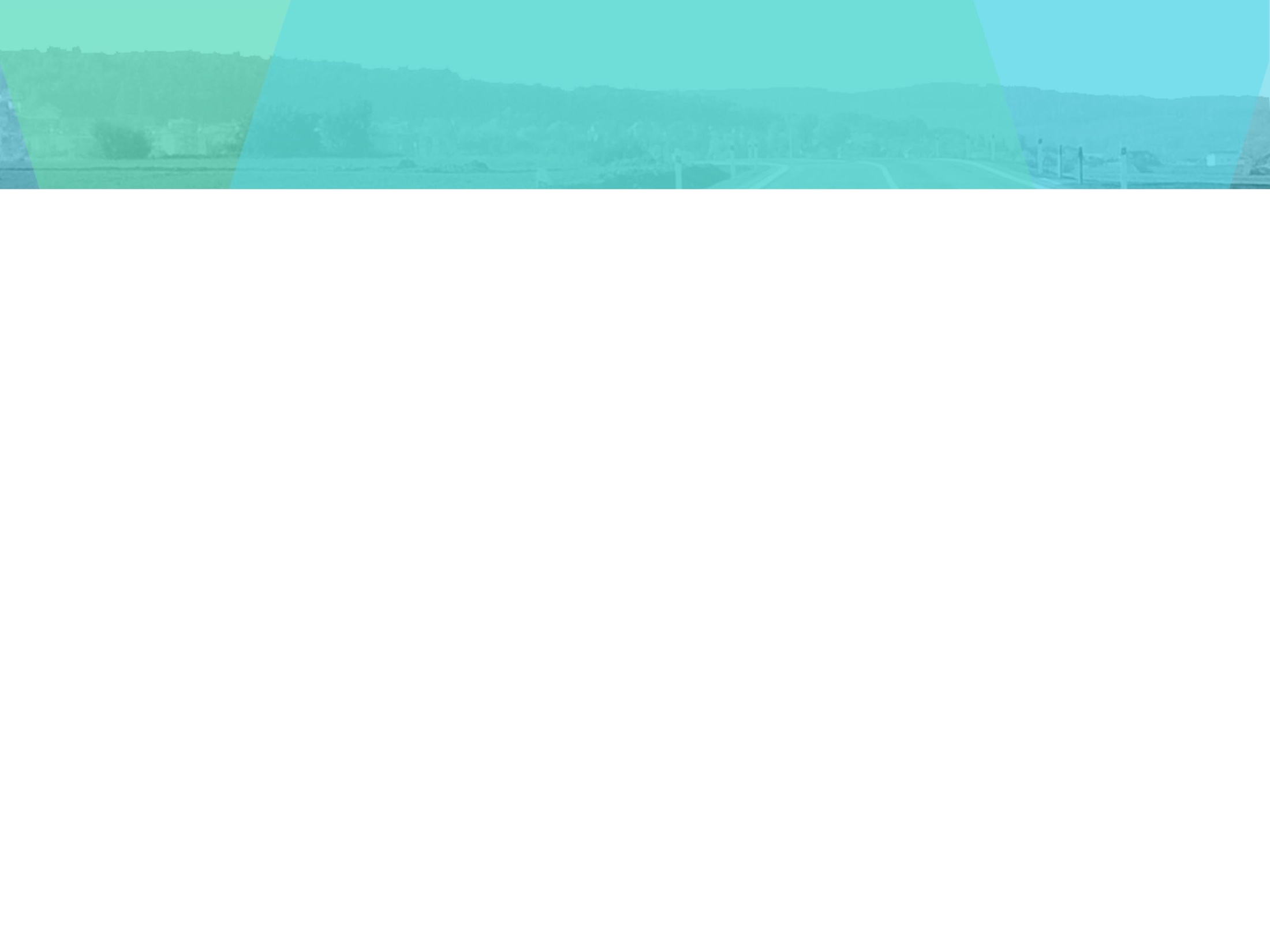 REGISTRY a EVIDENCE DOPRAVCŮ, VOZIDEL, ŘIDIČŮ A JEJICH VYUŽITÍ:
OTÁZKY:

VOZIDLA:
Kolik existuje dopravců a kolik z nich dopravu skutečně vykonává? 
Kolik je registrovaných řidičů a kolik z nich svoji profesi skutečně vykonává?
Kolik je registrovaných vozidel a kolik z nich se skutečně používá?

Jaké je využití vozidel?
Jaké je vytížení řidičů?
REGISTRY spravované MD ČR:
Evidence dopravců - v Centrálním registru dopravců (CRD)
Evidence vozidel     - v Centrálním registru vozidel (CRV)
Evidence řidičů        - v Centrálním registru řidičů (CRŘ)

INFORMACE u DOPRAVCŮ:
Využití vozidel - centrálně neevidováno, dopravci data nechtějí poskytovat
Využití řidičů   -  centrálně neevidováno, dopravci data nechtějí poskytovat
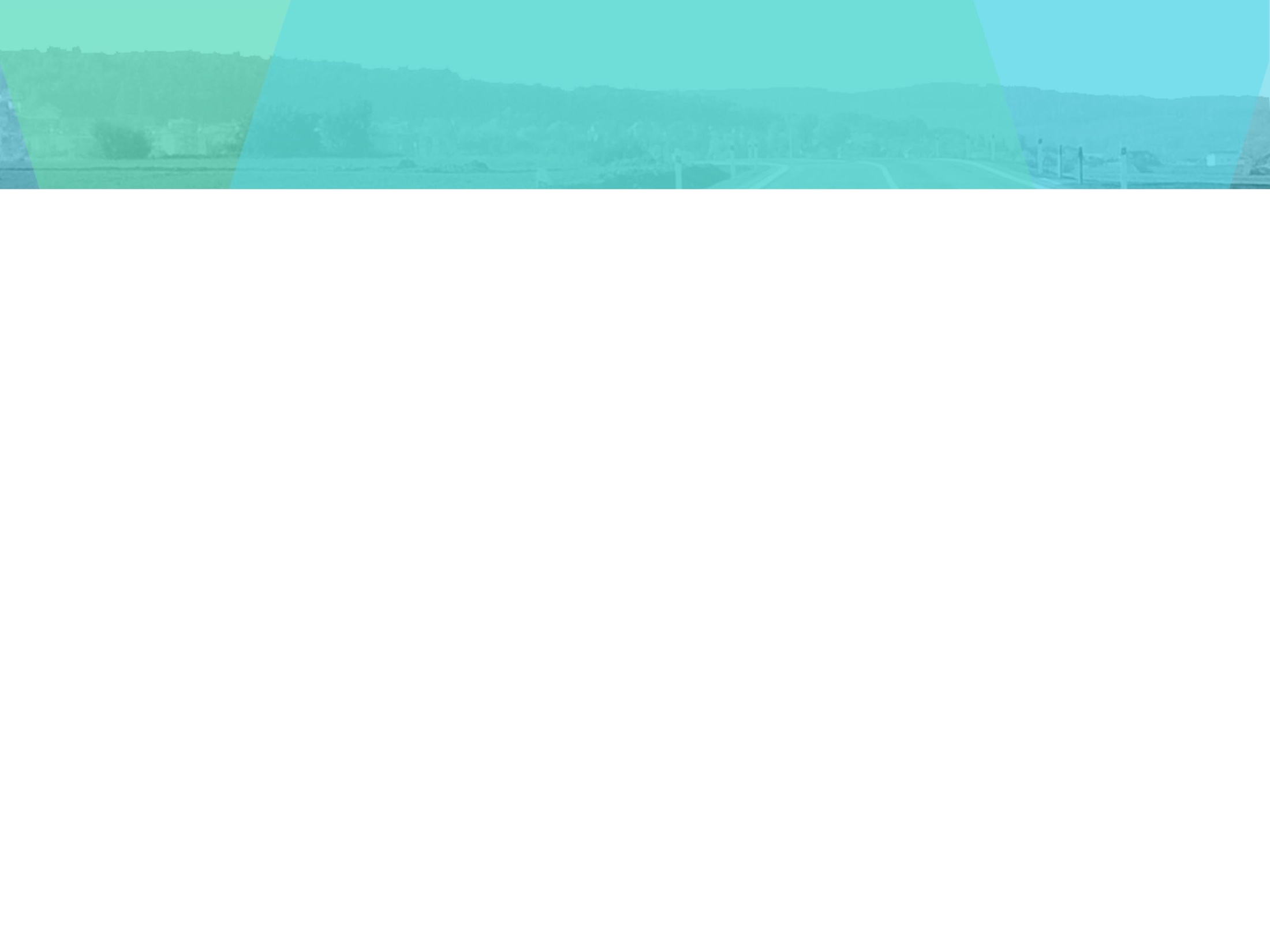 POPIS SKUTEČNOSTI:
Cílem je najít odpovědi na otázky, jak koresponduje:
 
1.  počet dopravců (CRD)     vs.     počet řidičů (CRŘ)     vs.     počet vozidel (CRV)
2.  počet řidičů                       vs.     pracovní doba řidičů (oficiální vs. skutečná)
3.  pracovní doba řidičů        vs.     dopravní výkon     vs.     přepravní výkon
4.  pracovní doba řidičů        vs.     odměna za práci (výše, struktura, trendy)
Lze najít cesty, jak zvyšovat efektivitu VYUŽÍVÁNÍ ŘIDIČŮ?

Lze najít cesty, jak řešit problematiku ODMĚŇOVÁNÍ ŘIDIČŮ?
Nejprve je potřeba zjistit SKUTEČNÝ STAV a TRENDY.

Navrhovat ŘEŠENÍ má smysl pouze tehdy, pokud umím SYSTÉM popsat a kvantifikovat!
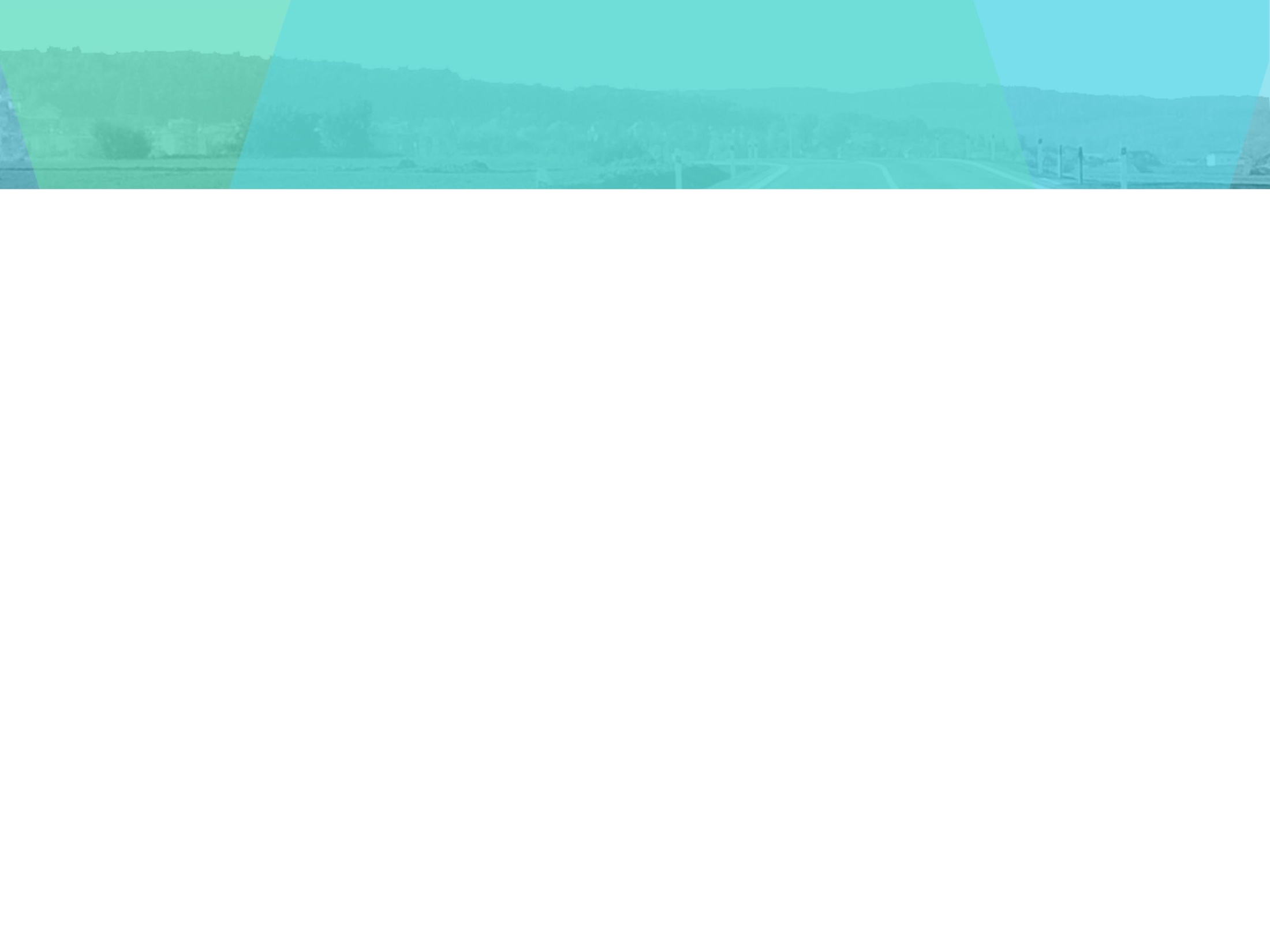 NÁVRHY ŘEŠENÍ pro ŘIDIČE:
V zájmu nejen státu, ale vlastně všech zúčastněných subjektů, je totiž potřeba nastavit pravidla trhu tak, aby:
 
byl dostatečný počet řidičů       … nepřetěžování řidičů 
měli řidiči dostatečnou kvalitu  … vzdělávání; fyzická, zdravotní a psychická kondice

POŽADAVKY NA ŘIDIČE:
nutná znalost dopravních předpisů, způsobů placení mýta a obdobných poplatků, zákazů jízd, celních postupů a papírování, způsobů rozložení a upevnění nákladu, cizí řeči, technického stavu vozidla;  dodržování pracovní doby dle legislativy, schopnost poradit si s opravami vozidla, mít zkušenosti (ovládání vozidla, bezpečnost provozu atd.) a solidní vystupování atd.

dostali za svoji práci adekvátní odměnu řidičů … struktura a výše odměny

což má dopad na bezpečnost provozu … škody na zdraví, majetku, externí náklady
Navrhuji založení UNIE ŘIDIČŮ SILNIČNÍ DOPRAVY, která by:

 hájila zájmy řidičů (min. limity odměny, max. limity vytěžování)
garantovala vzdělání a (fyzickou, zdravotní, psychickou) kondici řidiče
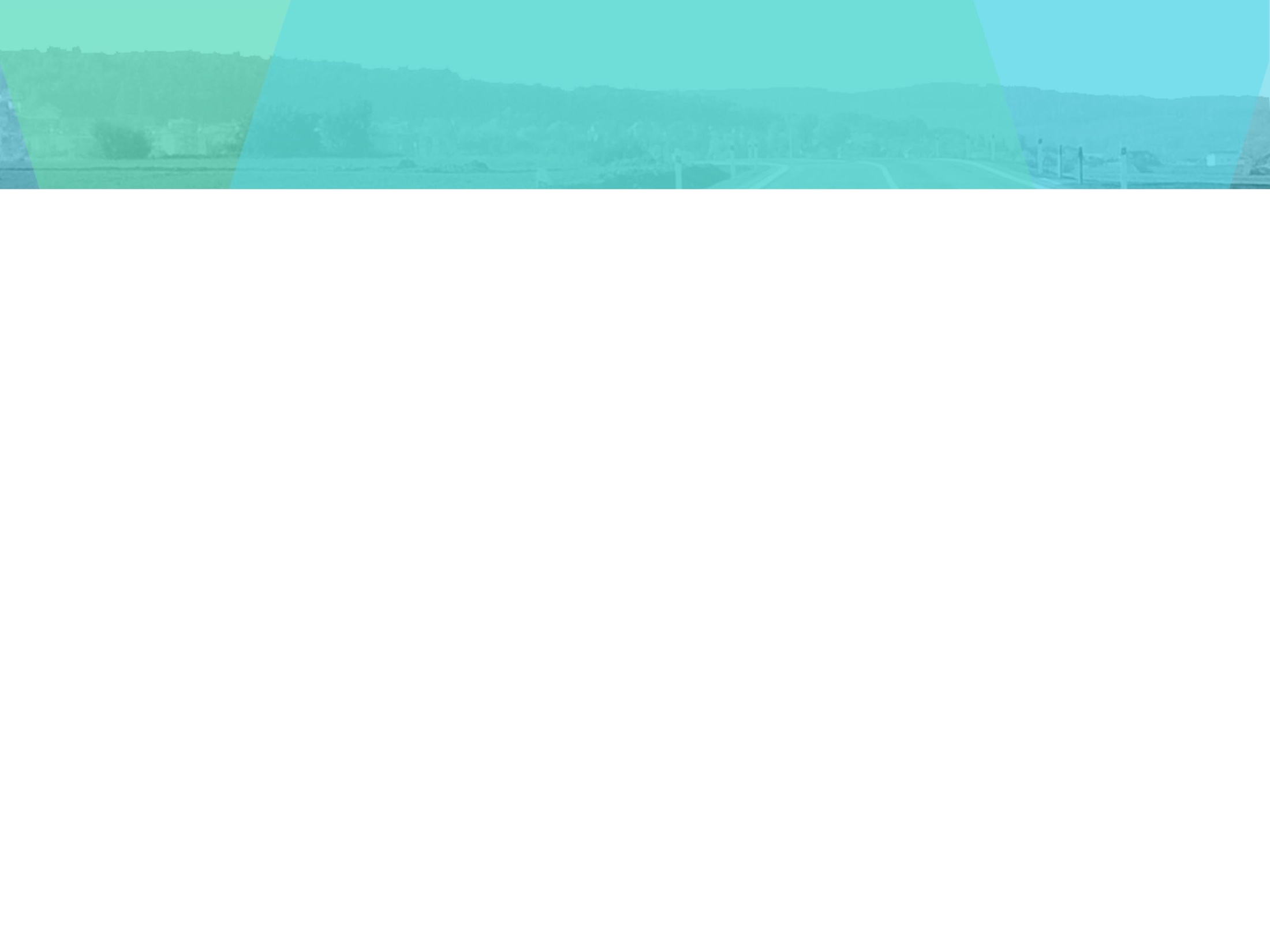 EVIDENCE a KLASIFIKACE ŘIDIČŮ a VOZIDEL:
1. Kategorizace DOPRAVCŮ: 

Proč dosud neexistuje veřejně dostupná (a datově aktuální) databáze dopravců?
Bylo by fajn klasifikovat dopravce podle různých parametrů:

nákladní / osobní doprava
mezinárodní / vnitrostátní
místní / regionální / dálková
velikost dopravce (dle počtu řidičů, dle počtu vozidel, dle ekonomických ukazatelů) atd.

3. Kategorizace VOZIDEL: 

Pomohla by veřejně dostupná databáze vozidel se základními parametry? 
(místová kapacita, délka, nízkopodlažní, typ pohonu atd.)
Usnadnění výběrových řízení na dopravní obslužnost, možnost vyčíslit nákladový index nákladní dopravy (součást smluv dopravců s objednatelem) 

2. Kategorizace ŘIDIČŮ: … klasifikace podle návrhů nové Unie řidičů
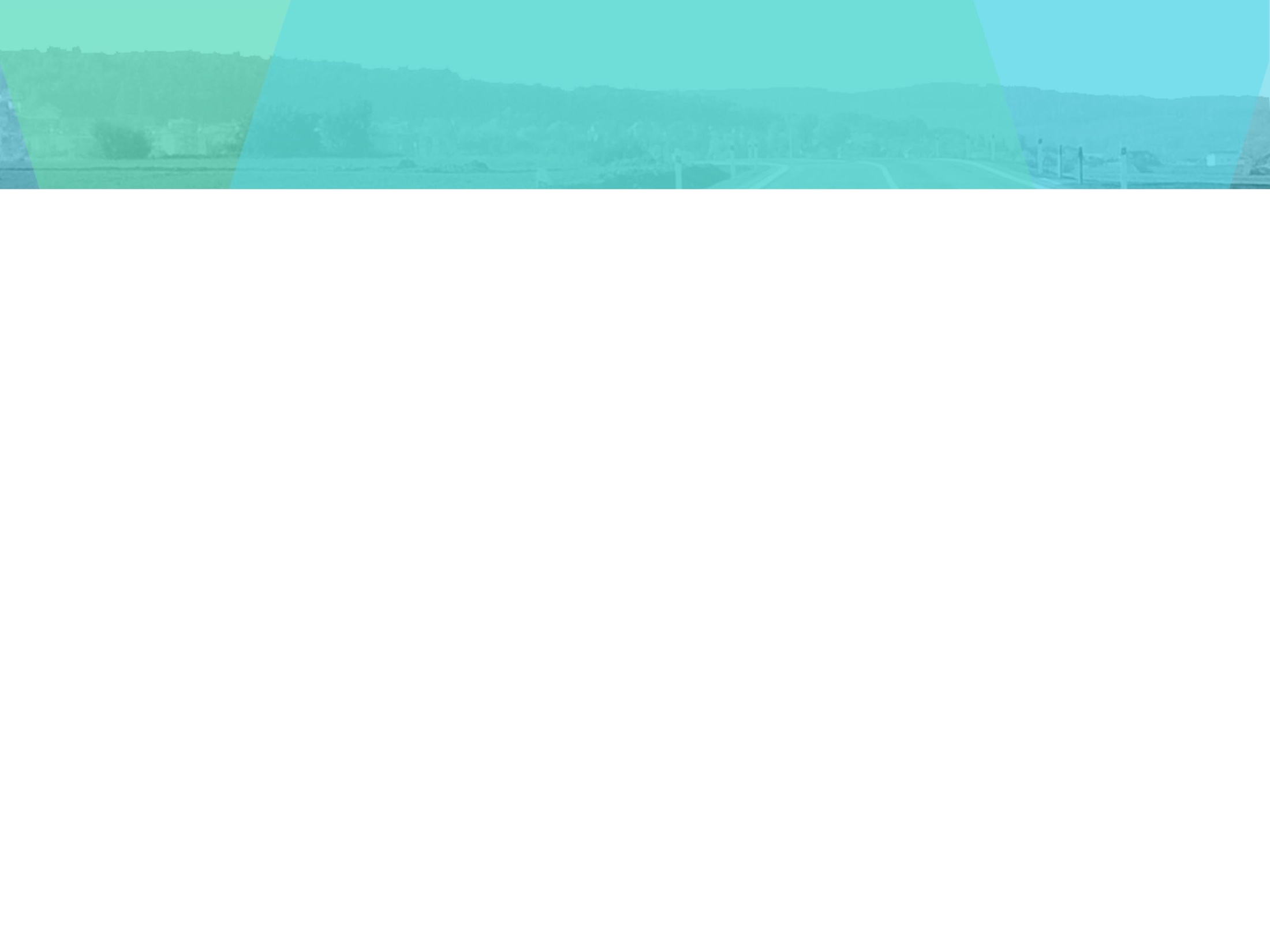 NÁVRHY ŘEŠENÍ pro STÁT a DOPRAVCE:
Navrhuji:
Vytvořit online registr řidičů:
       mj. umožnil by „nabízení nyní nevyužitého řidiče (příp. i s vozidlem) jinému dopravci“ 
         (vychází z předpokladu, že dopravní trh je atomizován a v rámci malé firmy se hůře optimalizuje využití zdrojů)

Řidič získá status „volného hráče“ (obdoba NHL)

2. Pořádat draft mladých řidičů dopravci
     lákání nových řidičů díky zvýšení transparentnosti oboru 
       (info o časovém vytížení řidičů, skutečné info o výši odměny, systém vzdělávání atd.)
Ačkoliv je patrný nedostatek řidičů a v důsledku toho roste jejich vytížení, platy klesají. 

Neviditelná ruka trhu nefunguje!

Je potřeba navodit sociální dialog a řešit problémy nedostatku řidičů a demografický vývoj prostřednictvím sociálního dialogu všech zúčastněných subjektů, jinak hrozí do 5 let

       ŘIDIČSKÝ BLACKOUT
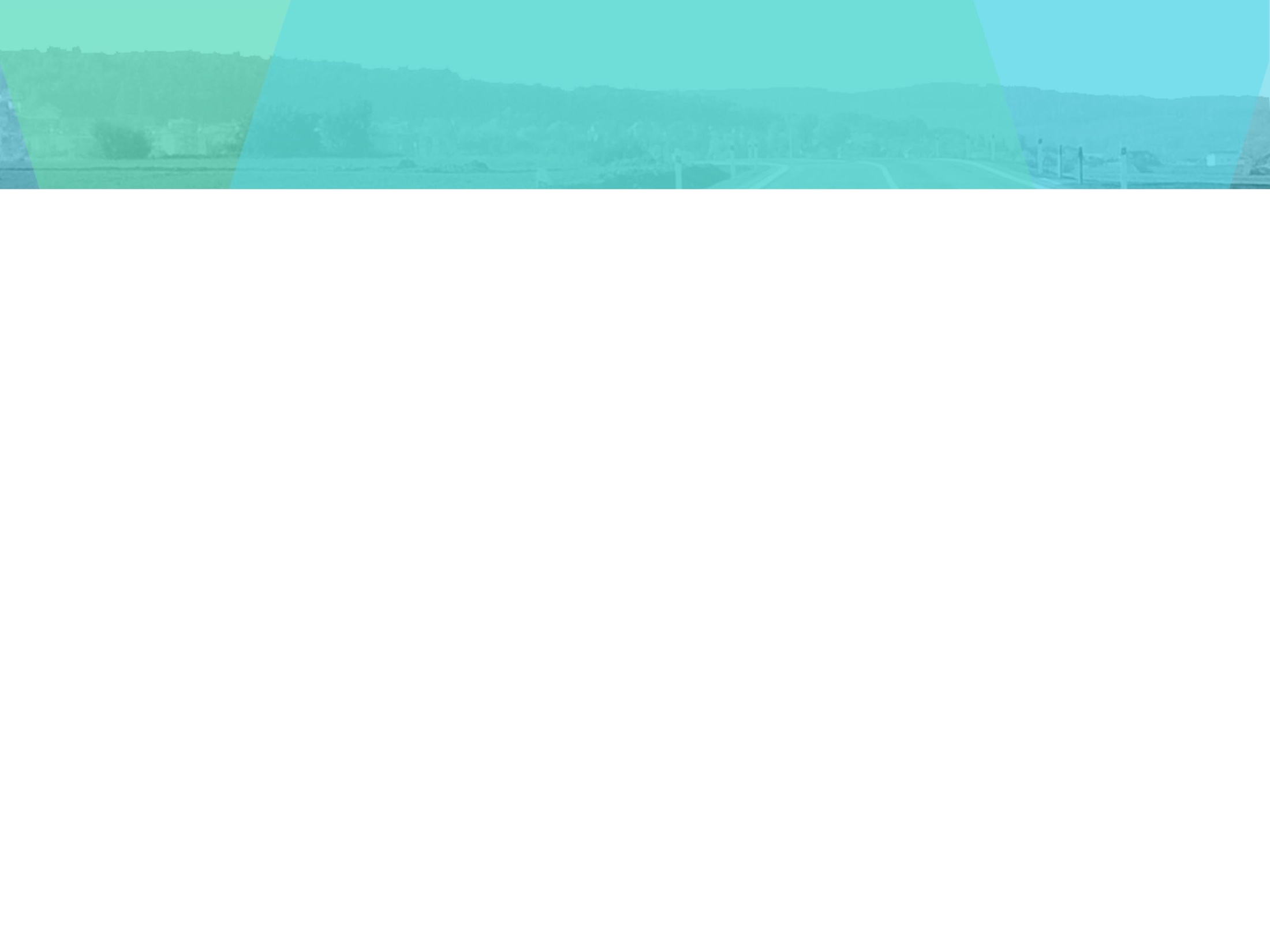 MOUDROSTI Ing. Jaromíra KUNSTA:
Kdo se bude podílet na řešení?
VŠICHNI

Komu to pomůže?
VŠEM

Kdo to zaplatí?
VŠICHNI
DĚKUJI ZA POZORNOST
 
Ing. Jan Tichý, Ph.D.
http://www.jantichy.net
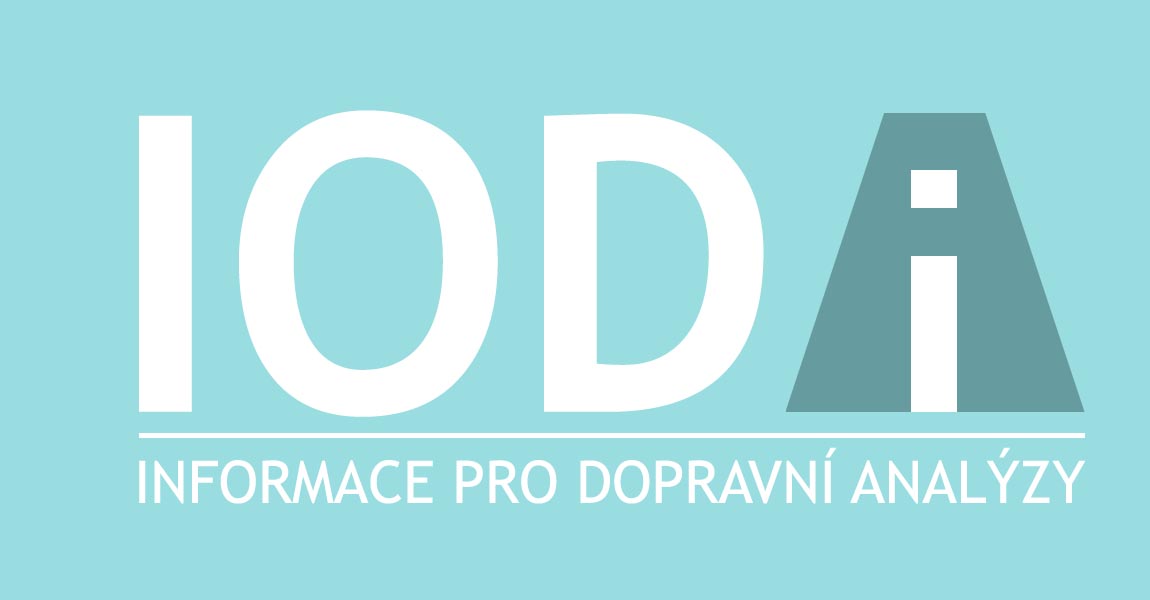 www.IODA.cz      



    www.VYROCENKY.cz
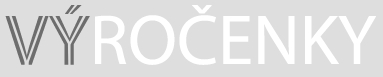